ASST Valtellina e Alto Lario   DISTRETTO MEDIA VALTELLINA
Casa di Comunità a Berbenno in Valtellina ( Spoke ) :  attiva 
Casa di Comunità a Chiesa in Valmalenco ( Spoke ): attiva 
Casa della Comunità di Sondrio ( Hub) : (apertura nel 2025)
COT attiva dal 15/12/2022                          
Cinque punti prelievo a: Berbenno(infermieri e MMG), Ponte (Mednet), Chiuro (Mednet), Chiesa Valmalenco (Grandangolo), Castello dell’Acqua (Comune)
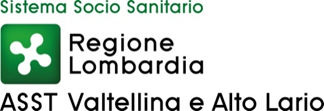 ASST Valtellina e Alto Lario   DISTRETTO MEDIA VALTELLINA
Presso la Casa della Comunità Hub ( Sondrio) sono presenti i seguenti servizi:

Commissione Invalidi 
Consultorio Familiare
Servizio Protesi e Ausili
Assistenza Integrativa
Servizio Fragilità
Ufficio Scelta/Revoca 
Ambulatorio Attività Vaccinale
Ambulatorio Rilascio Certificazioni Medico Legali (Rilascio e rinnovo di patente di guida, patente nautica, porto d’armi, contrassegno disabili, esenzione cintura di sicurezza)
Servizio Dipendenze (S.E.R.D.)
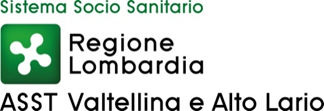 ASST Valtellina e Alto Lario   DISTRETTO MEDIA VALTELLINA
A regime presso la CDC hub saranno attivati:
Continuità Assistenziale
Ambulatori MMG
Pua ( con coinvolgimento di operatori dell’Ufficio di Piano e di 
    enti del terzo settore)
- Ambulatorio infermieristico
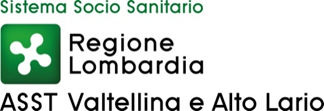 ASST Valtellina e Alto Lario   DISTRETTO MEDIA VALTELLINA
Casa di Comunità di Berbenno ( Spoke)
Sono presenti i seguenti servizi:
-Ambulatorio cardiologico
-Assistente Sociale ( su appuntamento)
Da parte della Medicina di Gruppo ivi operante vengono garantiti:
-Prelievi ematici e medicazioni
-Gestione pratiche di competenza ufficio Scelta/revoca
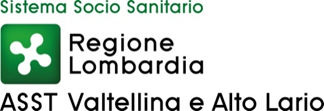 ASST Valtellina e Alto Lario   DISTRETTO MEDIA VALTELLINA
Casa di Comunità di Chiesa in Valmalenco ( Spoke)
Sono presenti i seguenti servizi ( 1 giorno alla settimana) :
-Ambulatorio infermieristico
-Assistente Sociale 
-Ufficio Scelta/revoca

Da parte della Cooperativa Grandangolo vengono garantiti i prelievi ematici ( 3 giorni alla settimana)

-
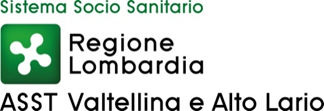 ASST Valtellina e Alto Lario   DISTRETTO MEDIA VALTELLINA
COT ( Centrale Operativa territoriale . Attiva dal 15/12/22 )
Ubicata presso la sede della nuova CDC, eroga le seguenti attività:
-Transitional care ( passaggio tra diversi setting assistenziali )
.Gestione dimissioni protette da ospedale (verso altre strutture o attivazione  ADI)
.Gestione dimissioni protette da PS ( Progetto PS Sondrio)
.Gestione liste d’attesa ODC (Ospedale di Comunità. Attivo a Morbegno). Ammissioni anche dal territorio ( tramite MMG)
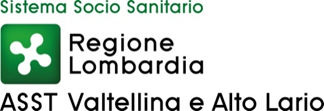 ASST Valtellina e Alto Lario   DISTRETTO MEDIA VALTELLINA
COT : attività da implementare
-Prenotazione sulle agende delle CDC ( con slot dedicati per i fragili)
-Telemedicina ( telesorveglianza, televisita, teleconsulto)
-Integrazione con Centro Servizi ASST per presa in carico del cronico
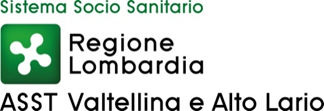 ASST Valtellina e Alto Lario   DISTRETTO MEDIA VALTELLINA
COT – attività dal 01/01/24
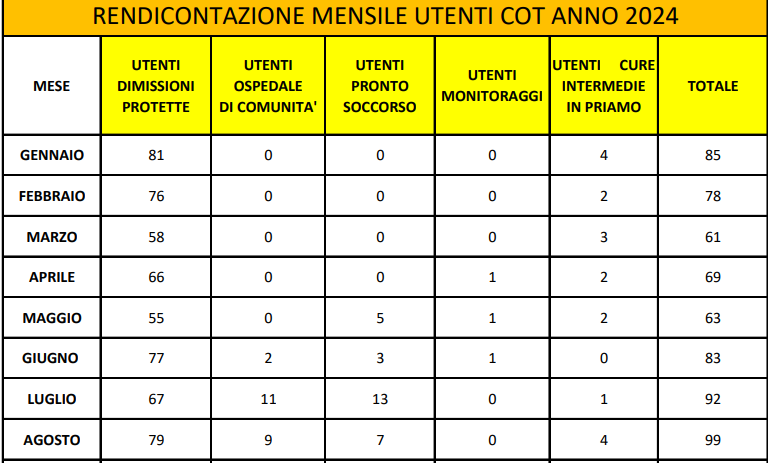 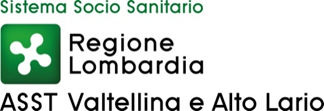 ASST Valtellina e Alto Lario   DISTRETTO MEDIA VALTELLINA
ASSEMBLEA DEI SINDAC DISTRASSEMGLEA DEI SINDACI DISETTO MEDIA VALTELLI                                                 
                       Per comunicazioni: distretto2@asst-val.it

                             Gal.it                            
                                                                                        Grazie!!!
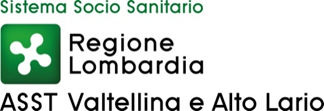